CHỦ ĐỀ 4
THỰC VẬT VÀ ĐỘNG VẬT
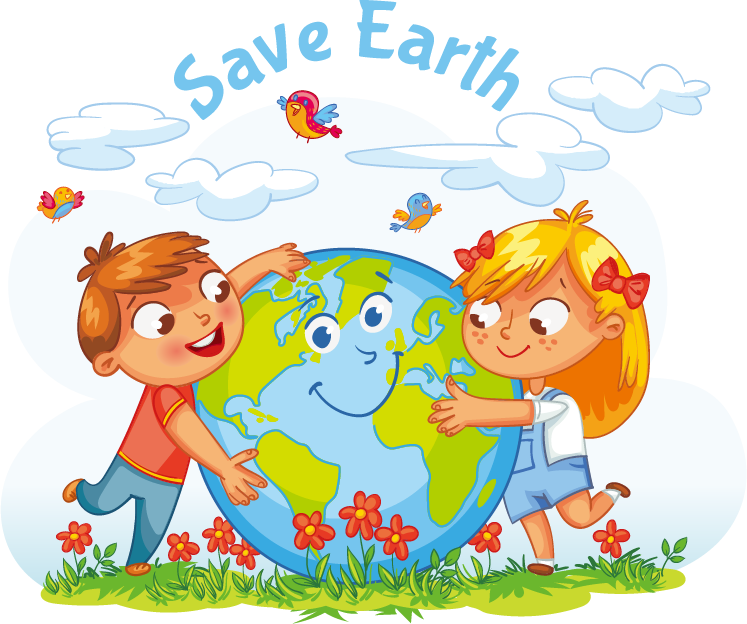 BÀI 18
CẦN LÀM GÌ ĐỂ BẢO VỆ 
MÔI TRƯỜNG SỐNG CỦA 
THỰC VẬT VÀ ĐỘNG VẬT?
Cùng hát nào
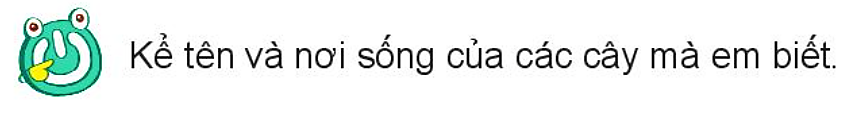 Các con còn biết bài hát nào về thực vật và động vật nữa không?
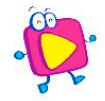 1. Em sẽ nói và làm gì trong tình huống sau?
Cậu ơi, cậu đừng vứt chai xuống hồ nhé! Làm như vậy sẽ gây ô nhiễm nước, khiến cho các con cá có thể bị chết đấy!
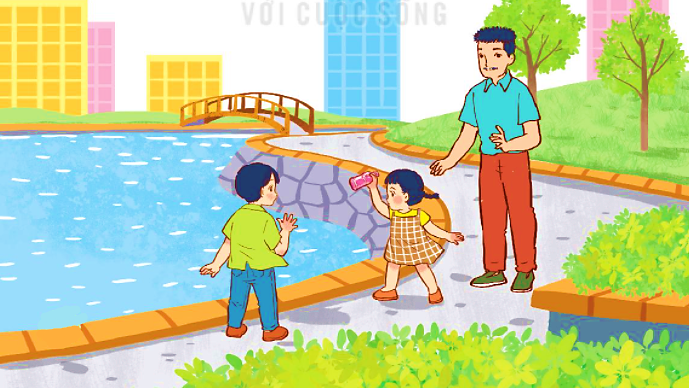 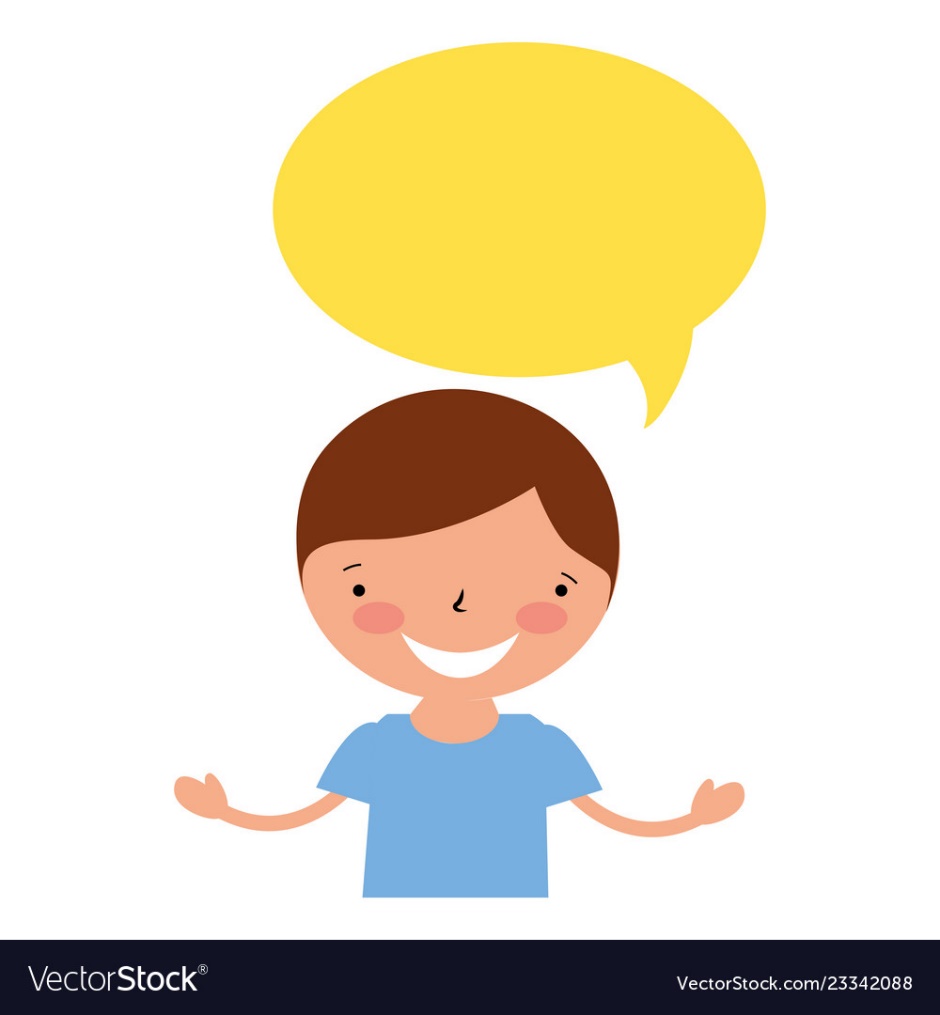 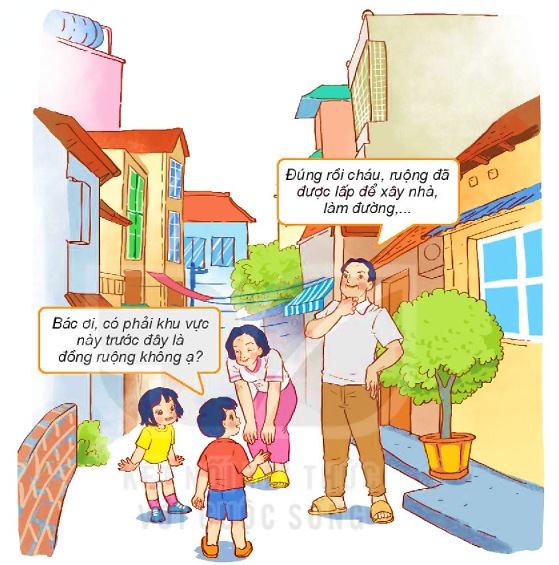 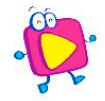 2. Hãy tìm hiểu về những việc làm của người dân địa phương em làm cho môi trường sống của thực vật và động vật bị thay đổi.
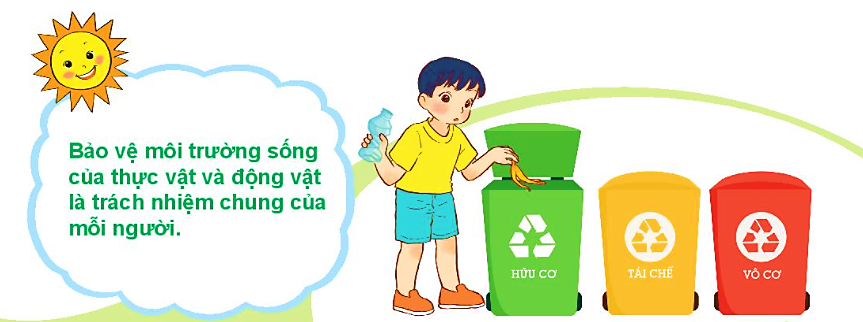